Блехер
Дмитрий Леонидович
ПОМОЩЬ НА ДОРОГЕв партнерстве с АО «ГЛОНАСС»:
Итоги первого года работы и
 перспективы развития
Российское Автомобильное Товарищество
60% парка автомобилей, имеющих программу RSA от автопроизводителей.
Более 3,000,000 владельцев автомобилей защищены пакетом услуг РАТ.
Территория: Вся Россия, Республика Беларусь, Казахстан, 45 стран Европы.
Обрабатываем до 10,000 обращений в сутки.
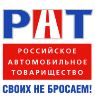 История сотрудничества с АО ГЛОНАСС
Ноябрь 2016	     – Соглашение о сотрудничестве. Начало процесса интеграции.
Март 2017 	     – Соглашение о проведении испытаний информационного взаимодействия.
Cентябрь 2017  – Успешное завершение и официальное подведение  итогов тестирования.
Ноябрь 2017      – Запуск услуги «Hyundai - Помощь на Дороге» через систему ЭРА-ГЛОНАСС.
Май 2018            – Все владельцы автомобилей, оснащенных системой ЭРА-ГЛОНАСС, получают доступ к услугам RSA.
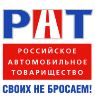 Услуги РАТ по кнопке ЭРА-ГЛОНАСС
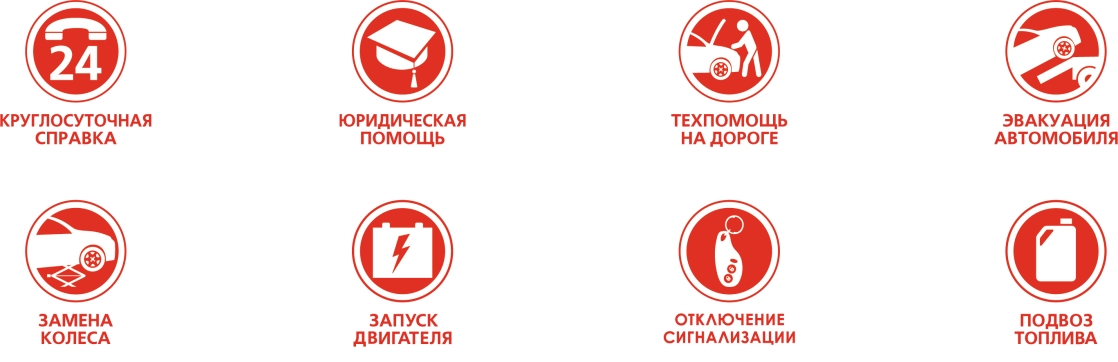 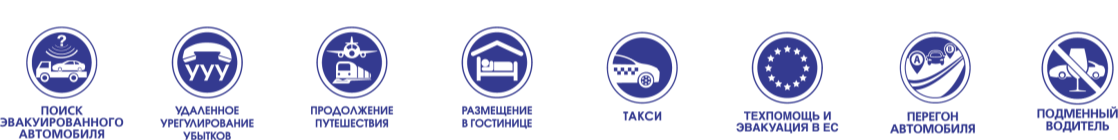 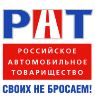 Принципы работы сервиса«Помощь на дороге»
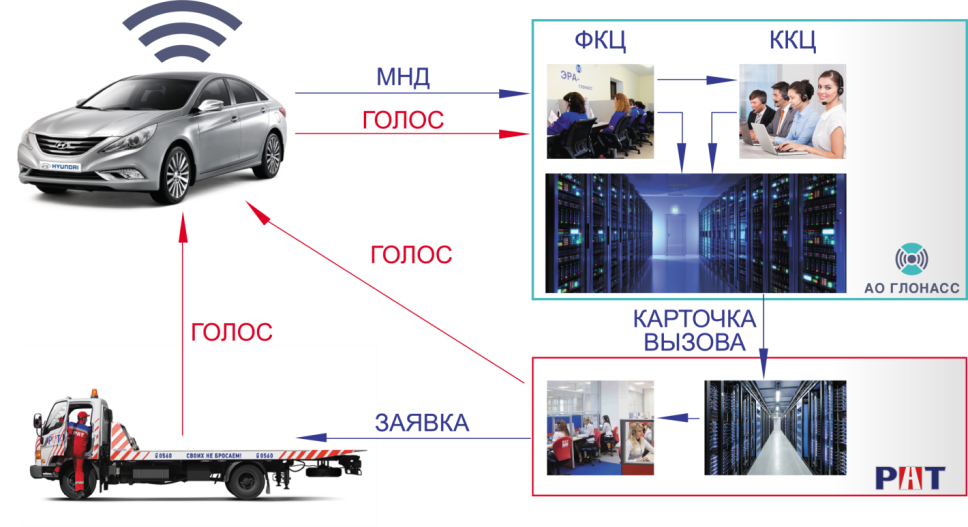 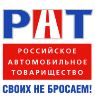 Преимущества сервиса «Помощь на дороге» с АО «ГЛОНАСС»
Надежные каналы связи, опирающиеся на сети крупнейших операторов связи.
Удобство доступа к услуге – не нужно помнить или искать номер телефона 
Простота авторизации: не нужно диктовать 17-ти значный номер автомобиля – начиная общение с Клиентом мы уже все знаем о доступных ему в данный момент услугах по его Программе.
Точность определения местоположения: оператор не спрашивает «где Вы находитесь», только уточняет  ориентиры.
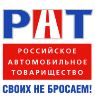 Статистика обработки Карточек Вызова
Более 80% Карточек Вызова были отработаны менее, чем за 30 секунд с момента поступления в ИС РАТ.

Среднее время разговора с Клиентом по услуге «Тех.Помощь» сократилось почти на 3 минуты. 

Потерянные Карточки Вызова – менее 0,1% (не обработанные КВ на этапе отладки проекта)
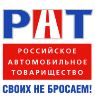 Динамика роста исполнения заявок
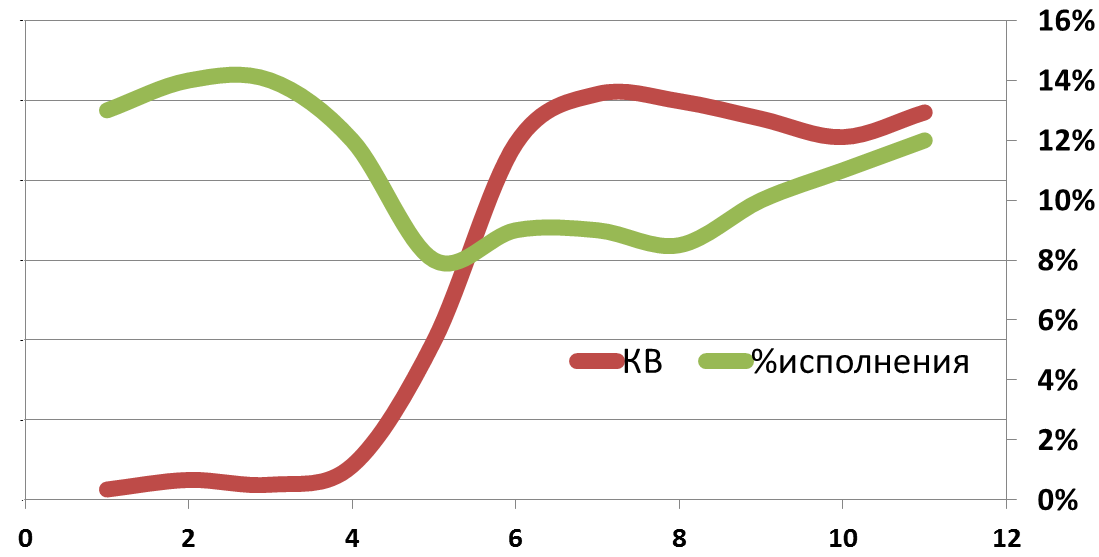 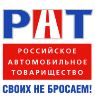 Особенности Заявок,
поступивших через ГАИС ЭРА ГЛОНСС
География обращений сильно смещена на восток. Существенно больший %% Заявок из регионов.

Основная причина отказов – ожидание бесплатной услуги. 

Коэффициент обращений посредством ЭРА ГЛОНАСС в пока несколько раз ниже, чем по традиционным каналам.
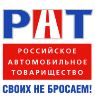 Развитие партнерства с АО ГЛОНАСС
Интегрированные пакеты услуг: Автомобильный консьерж – от технической и юридической консультации до организации урегулирования убытка и ремонта автомобиля при поломке и ДТП.

Активное продвижение на розничный рынок: Повышение уровня знания о доступности коммерческих сервисов по кнопке ЭРА ГЛОНАСС.

Удаленная диагностика и профилактика неисправностей: получение и обработка данных с CAN-шины автомобиля.
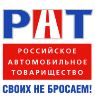 Спасибо за внимание
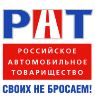